Algol und Gamma Cas
Historischer Hintergrund
Astronomie fing bei Babyloniern an
Sahen göttliche Ordnung
Planeten waren Göttern zugeordnet
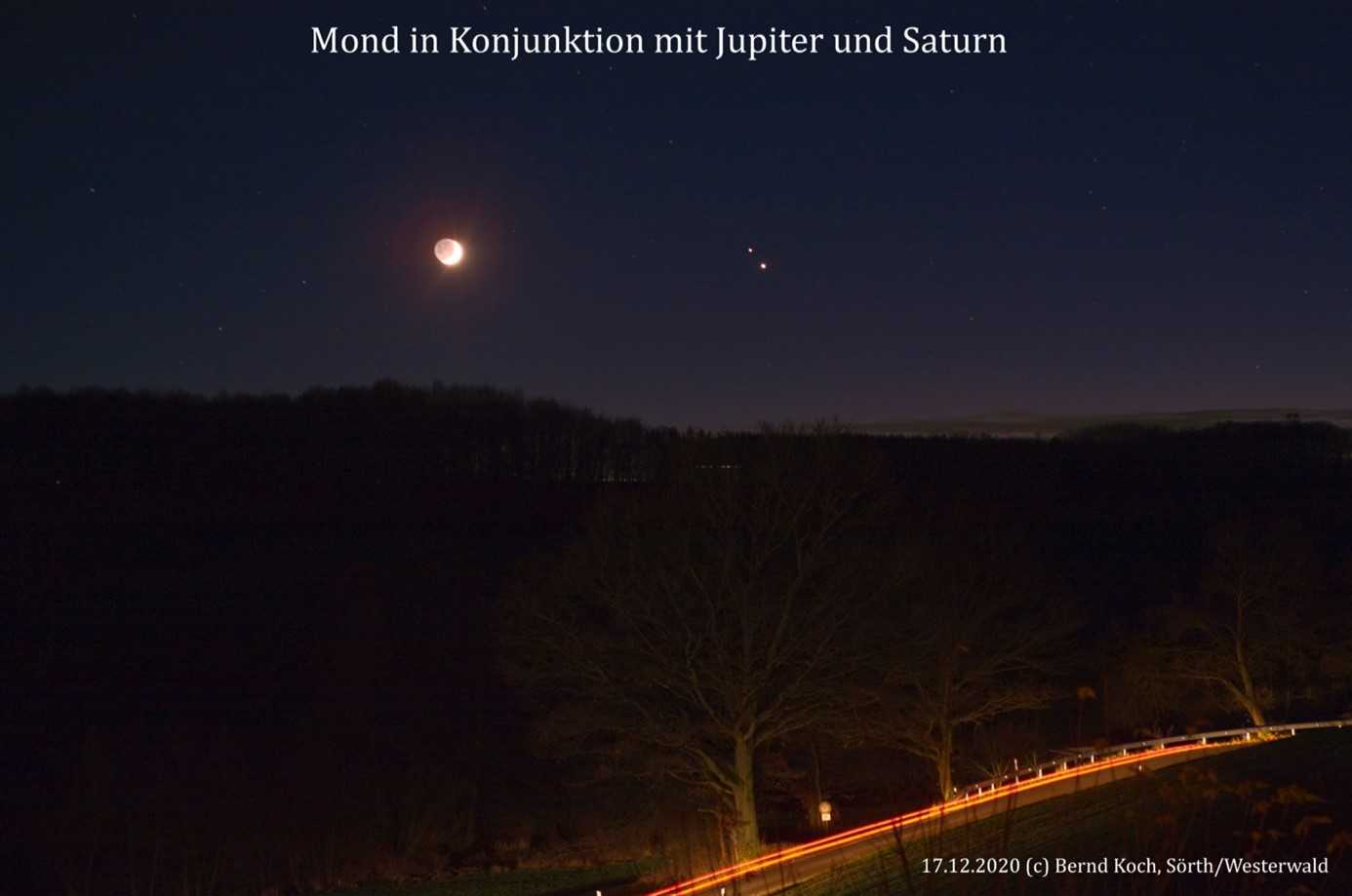 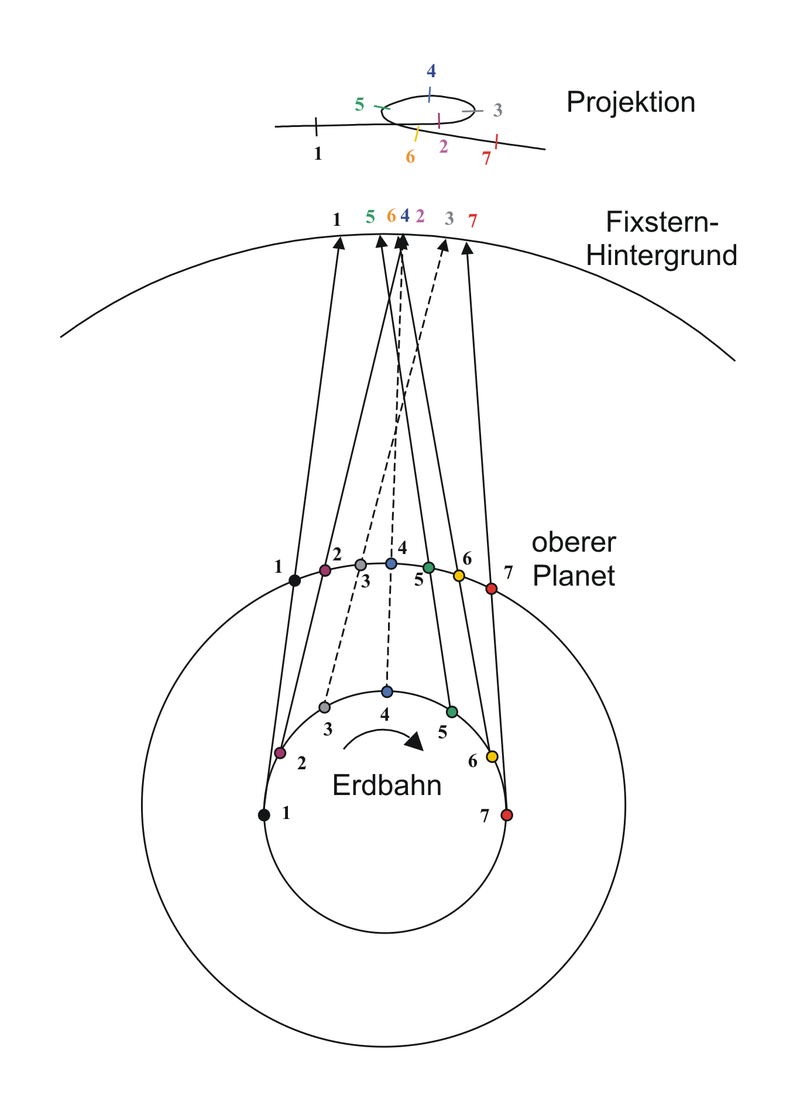 Marsschleife animiert
Marsschleife
Griechische Mythologie
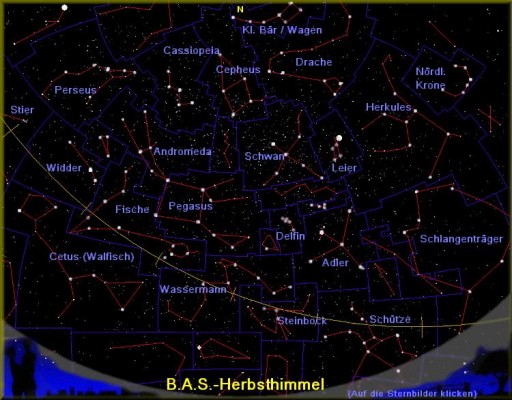 Perseus sollte Medusa umbringen
Traf auf dem Rückweg auf Andromeda
Besiegte das Seeungeheuer
Heiratete Andromeda
Die Sternbilder um die Sage
Objektvorstellung
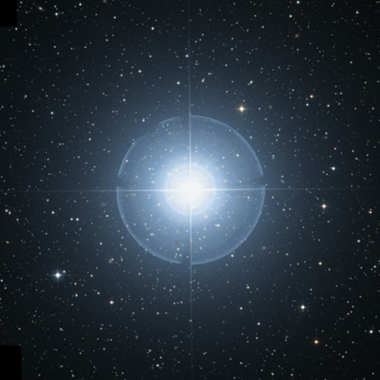 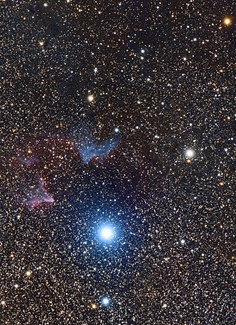 Beta Persei
Algol (arabisch: Ghul)
Doppelstern

Gamma Cassiopeiae
Zentrum des Ws
Tsih (Chinesisch: Die Peitsche)
Eruptiv veränderlicher Stern
Algol
Gamma Cas
Systematische Darstellung Doppelstern
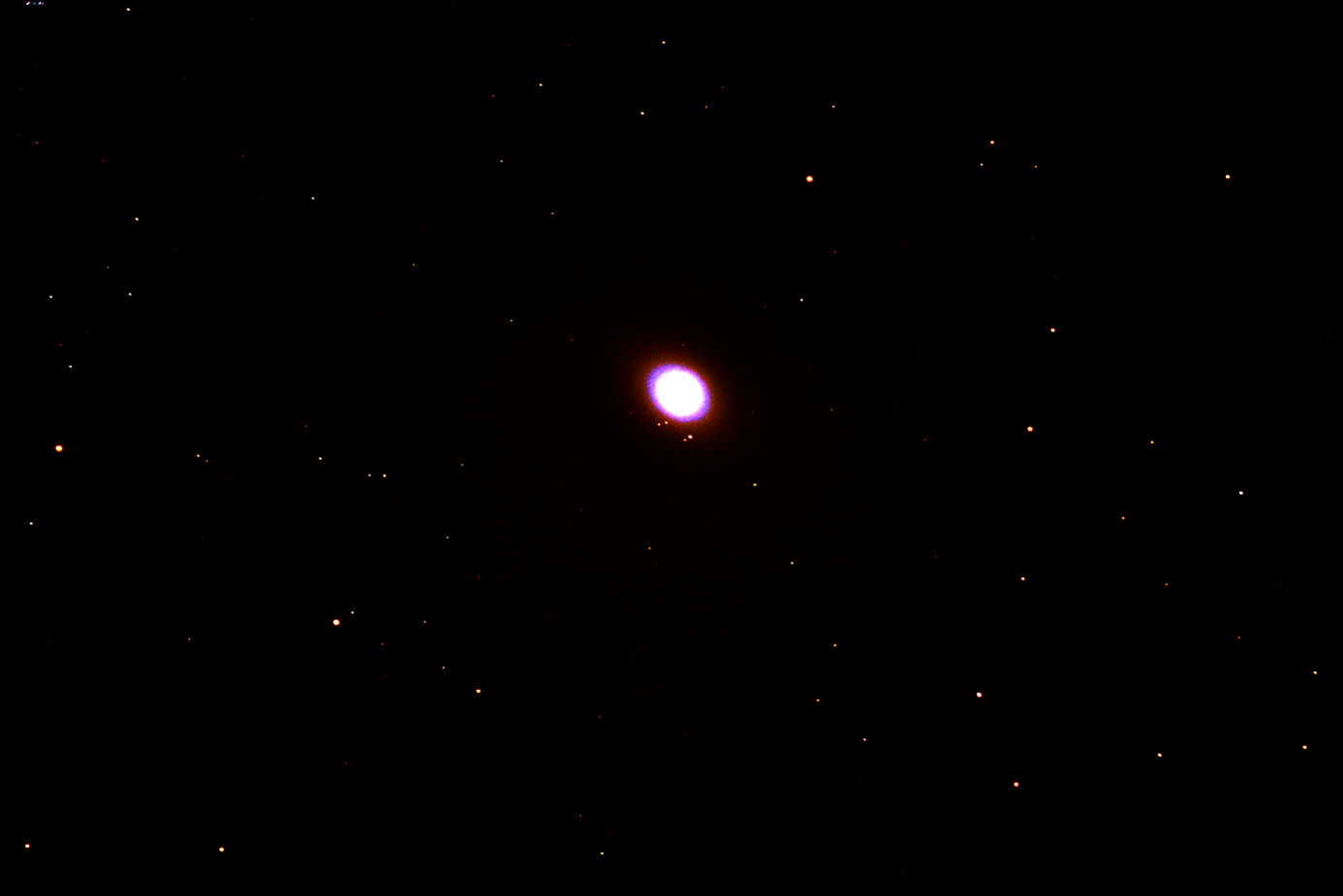 Unsere eigene Aufnahme von Algol
Die Sterne des Algol-systems
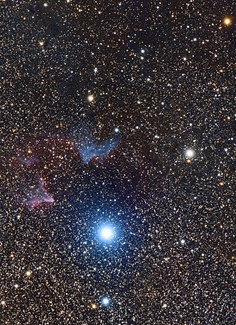 Gamma Cas
Gamma Cas und dem Nebel IC 63 – eigene Aufnahme
Unser selbst aufgenommenes Spektrum
Bildquellen
1. © Bernd Koch 
2. https://de.wikipedia.org/wiki/Planetenschleife#/media/Datei:Mars_Loop.gif 
3. https://de.wikipedia.org/wiki/Planetenschleife#/media/Datei:Konstruktion_Planetenschleife.png 
4. https://www.openpr.de/news/102369/Aktueller-Sternenhimmel-im-Oktober-Sterne-beobachten-am-Herbsthimmel.html 
5. https://in-the-sky.org/data/object.php?id=TYC2851-2168-1 © Dominic Ford 
6. & 11. https://commons.wikimedia.org/wiki/File:Gamma_Cassiopeiae_by_Kees_Scherer.jpg 
7. https://de.wikipedia.org/wiki/Doppelstern#/media/Datei:Orbit5.gif  
8.https://en.wikipedia.org/wiki/Algol#/media/File:Algol_AB_movie_imaged_with_the_CHARA_interferometer_-_labeled.gif By Dr. Fabien Baron, Dept. of Astronomy, University of Michigan, Ann Arbor, MI 48109-1090, labels indicating phase added by User:Stigmatella aurantiaca - Derivative work of File:Algol AB movie imaged with the CHARA interferometer.gif with additional labels indicating phase, CC BY-SA 3.0, https://commons.wikimedia.org/w/index.php?curid=24375702
9., 10. & 12. eigen Aufnahmen